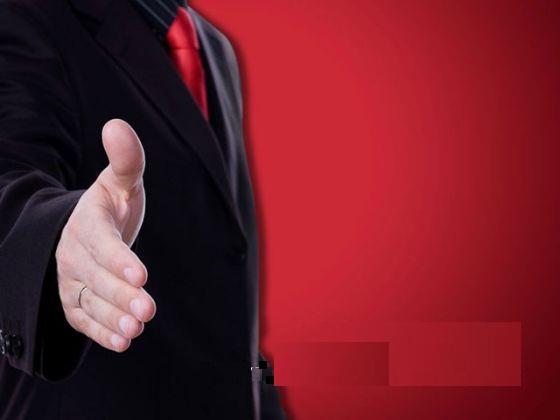 Embracing  Tension and Transitions:Seven Essentials for Effective Leadership
Dr. Lebron Fairbanks
The JOY
of Leadership…
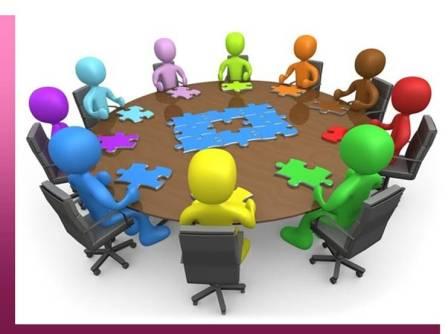 … and then!
“Leading for change is not the same as exercise of power.”
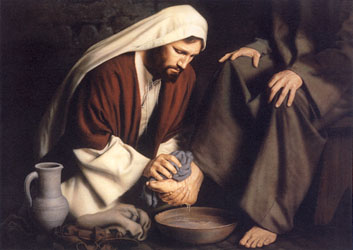 George M. Burns,  
Leadership p. 9-28
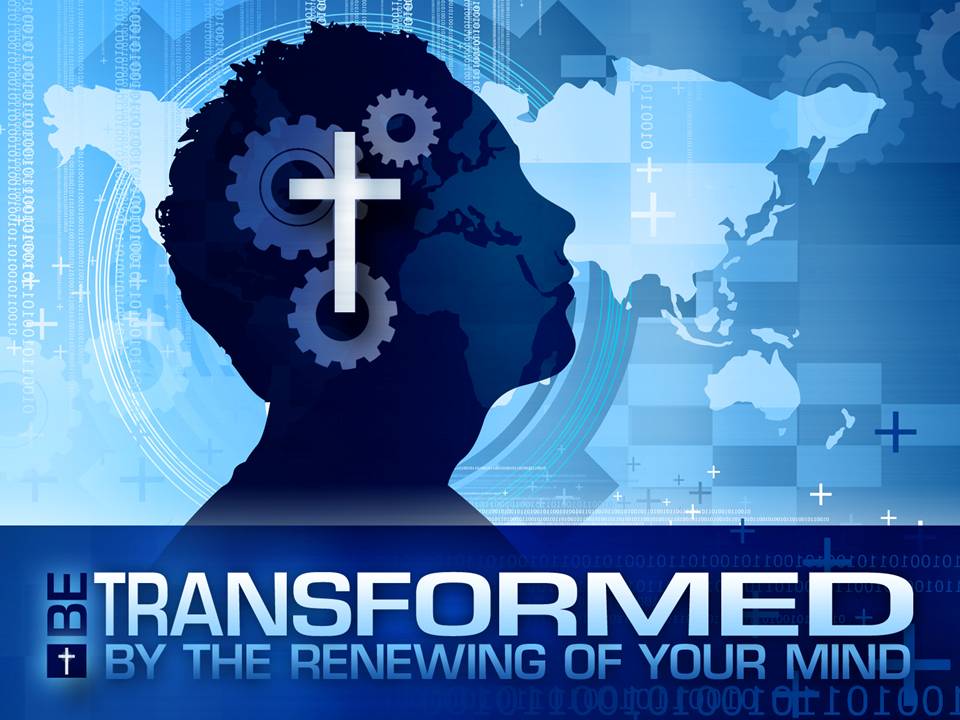 How do we LEAD with the mind of Christ when tensions
arise over change & transitions?
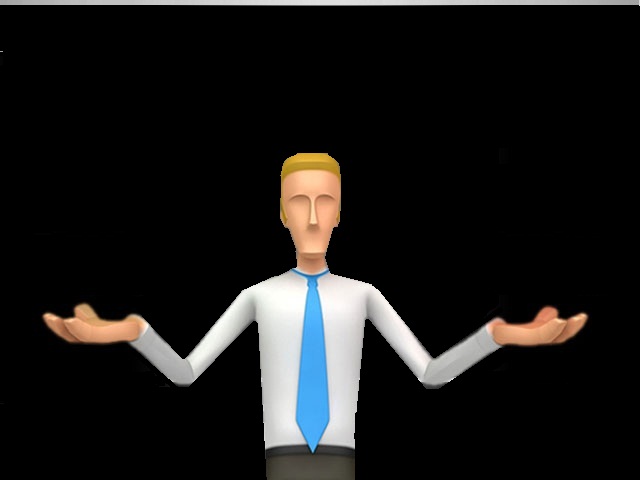 LEADERSHIP
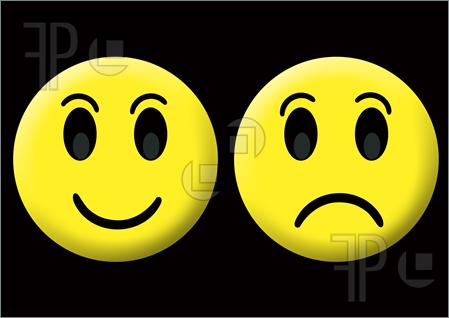 VISION OF THE FUTURE
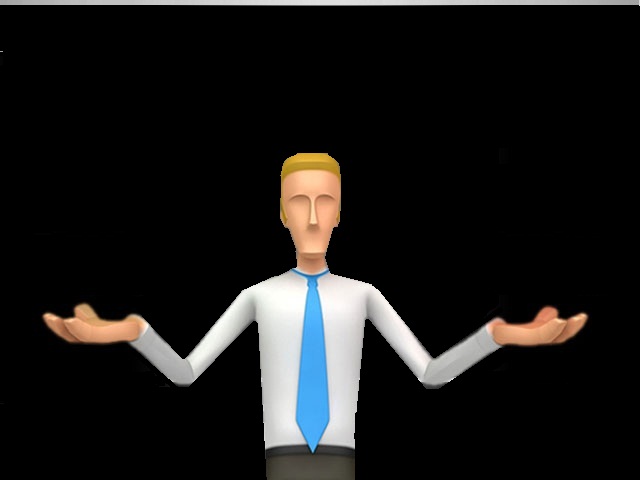 PAIN OF LEADERSHIP
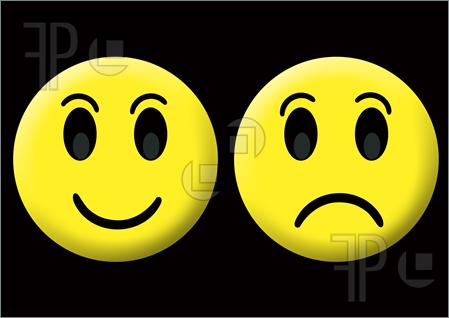 REALITY OF THE PRESENT
VISION OF THE FUTURE
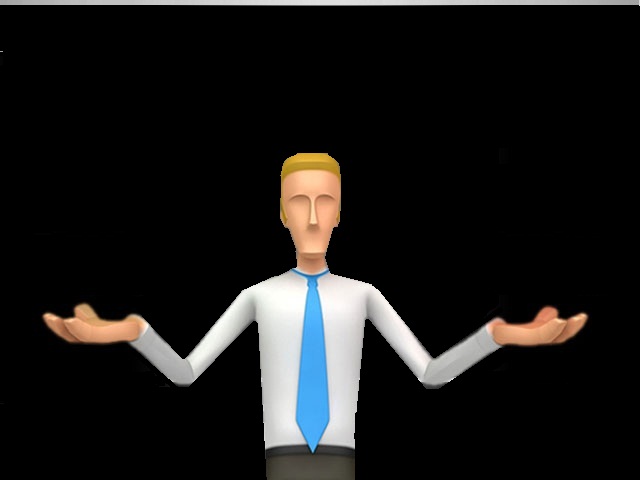 PAIN OF LEADERSHIP
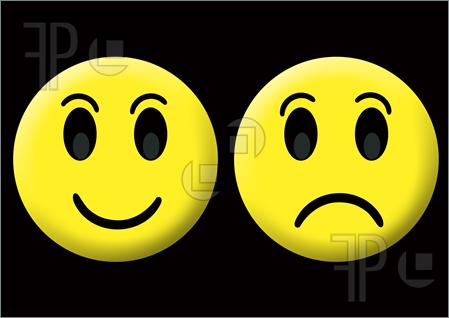 REALITY OF THE PRESENT
VISION OF THE FUTURE
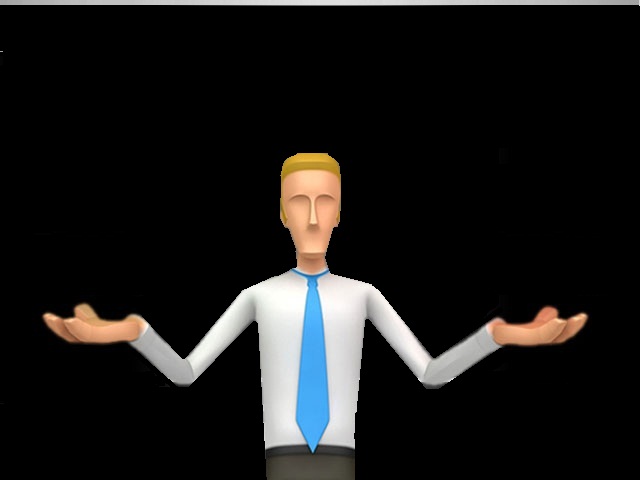 PAIN OF LEADERSHIP
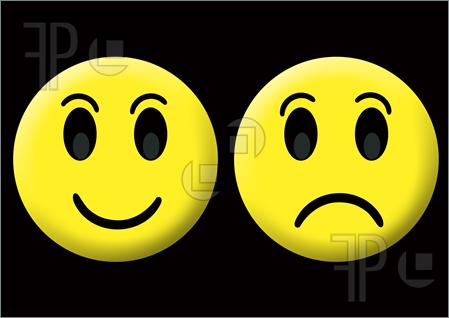 VISION OF THE FUTURE
REALITY OF THE PRESENT
Good and godly people most often collide over TRADITIONS, VISION, and VALUES in the faith community.
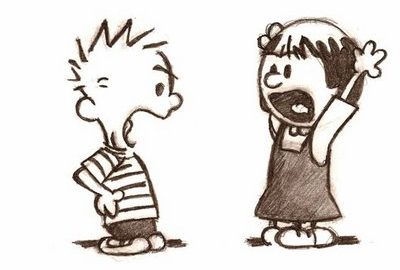 what 
does it really mean, 
to LEAD
a divided faith community, with the mind of Christ?
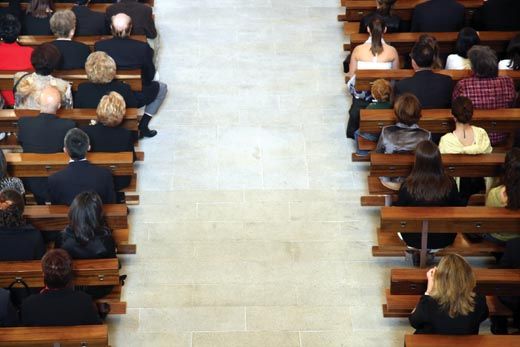 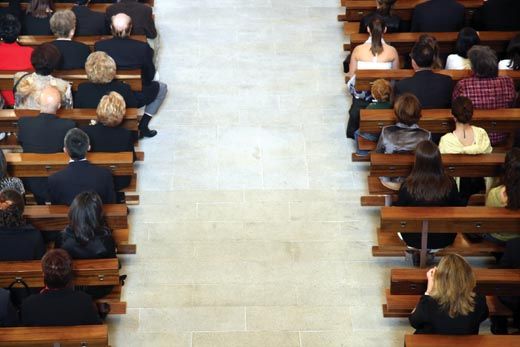 SIGMOID CURVE
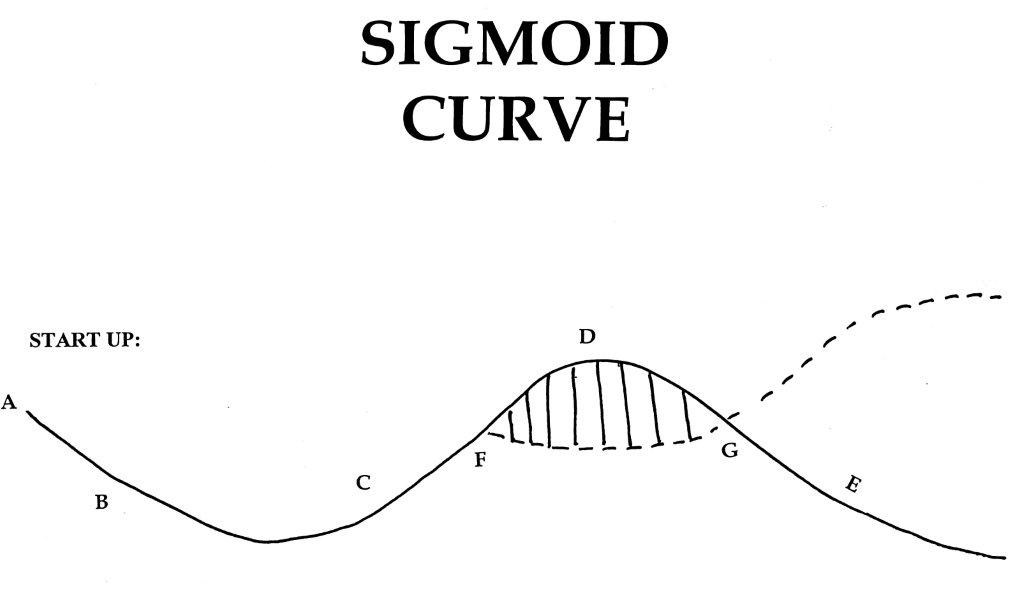 Break out Point of F and G
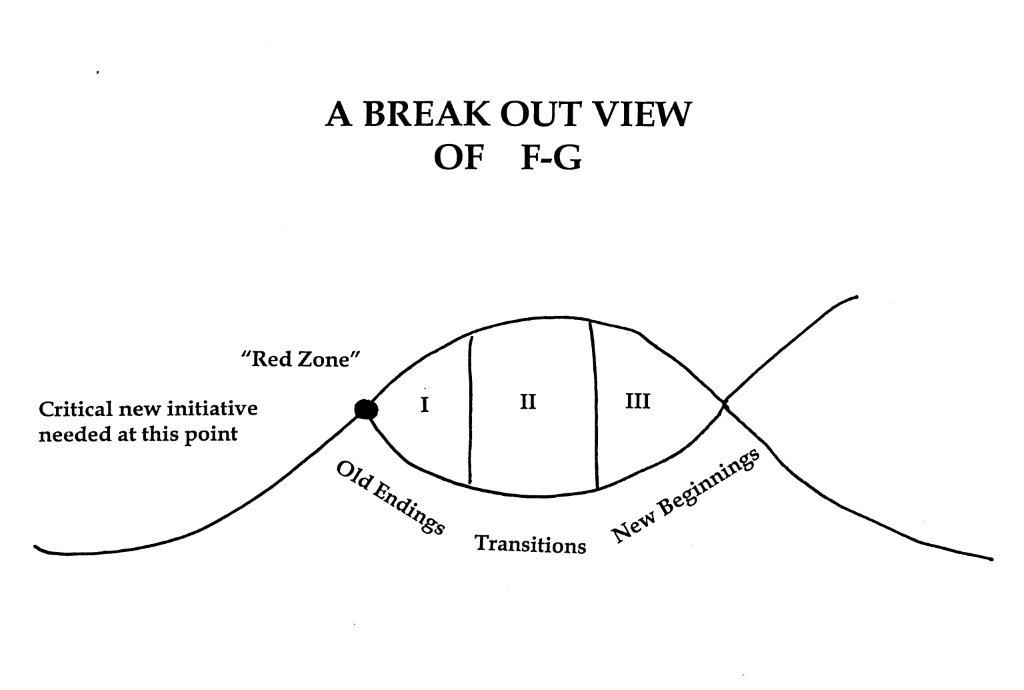 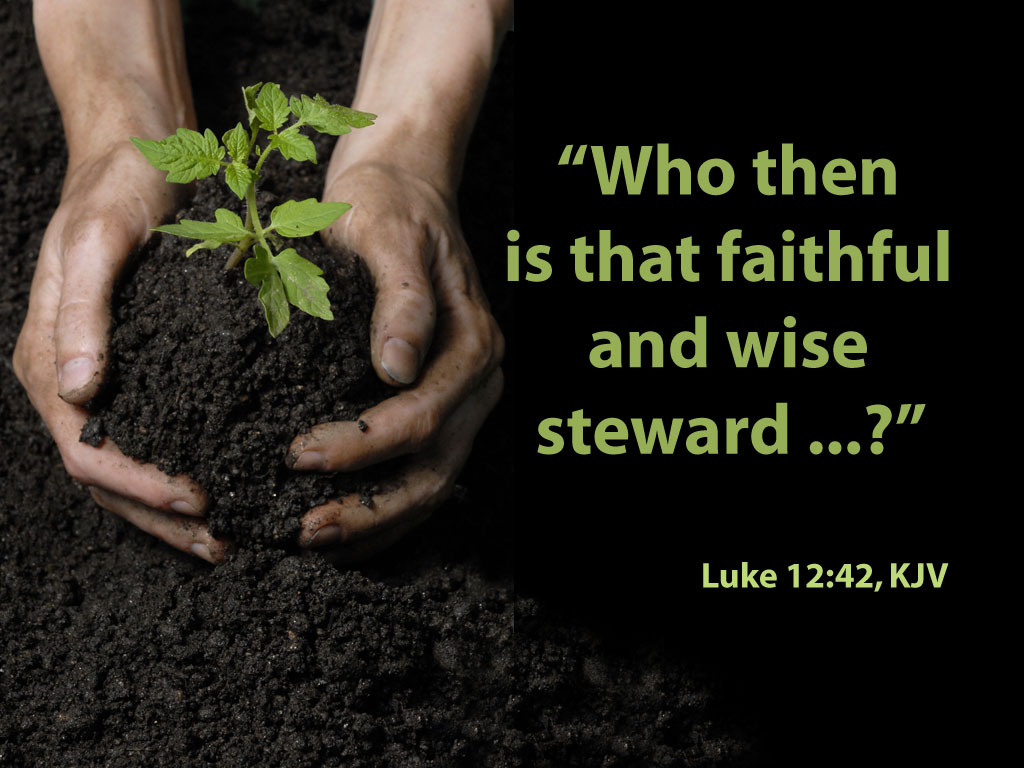 Regarding the transition period, the leadermust model consistency, steadiness, integrity, respect,trust, and communication.
Where are you as leader and where is your congregation in the cycle?
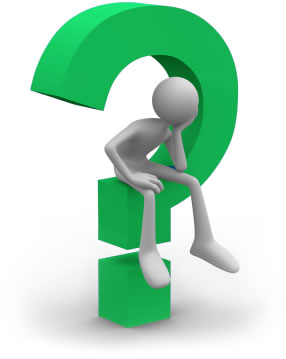 What should be the role of leadership, regarding “F” and “G” alone?
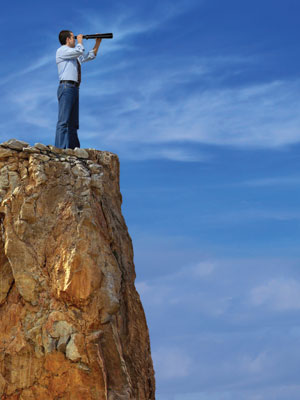 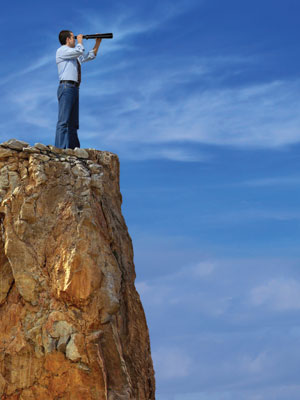 Regarding the VISION thing…
“VISION” has to do with seeing things clearly andat a great distance.”
A VISION is a “consuming, passionate, and compelling inner picture.
Blessed is the person who is captured by a big, God-inspired” vision, and is willing to pay the price to see that vision comes true
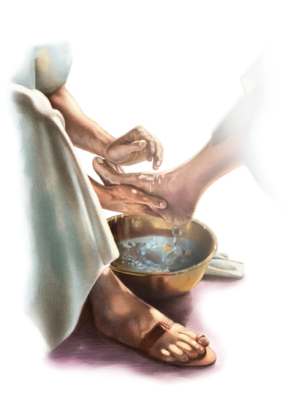 Change for us is inevitable. Problems arise in theTRANSITIONS.We want and needfor these transitionsto be transformative;not destructiveand divisive.
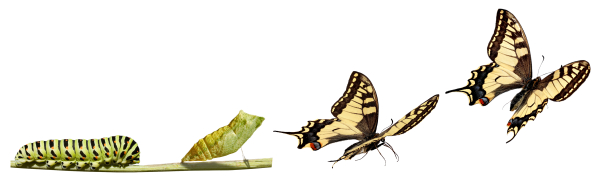 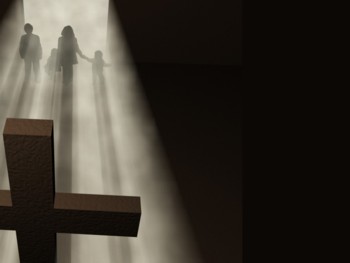 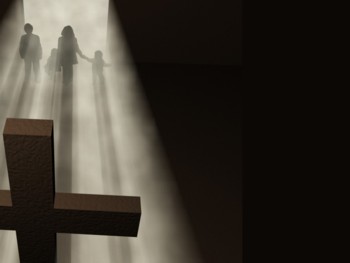 A turnaround vision can be transforming
for a faith community,
and  flow
from our living
and leading
with the
Mind of Christ!
Anchor # 1:SPEAK GRACEFULLY
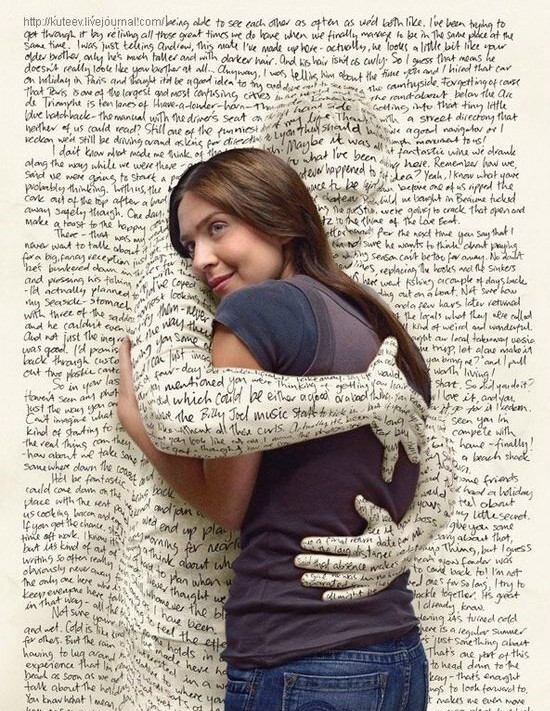 Issue: “Watch the wordswe speak”Principle: Words we speak can bless or “destroy” people.
As leaders through the words we use, we either: 
  
Encourage or discourage those with    
  whom we work. 
Lift them up or put them down. 
Speak positively or negatively about 
  them. 
Reflect cultural sensitivity or 
 cultural “blindness” to them. 
Focus on “them” or focus on self.
I often ask myself: how do others feel when they leave my presence?
 
 Stronger or weaker? 
 Larger or smaller about 
   themselves? 
 Confident or “scared”? 
 Understood or misunderstood? 
 Affirmed or manipulated? 
 Blessed or “destroyed”?
PRAISE to CRISTICISM ratio
	80-90% praise or positive 				     statements 
	10-20% criticism or 						     negative statements
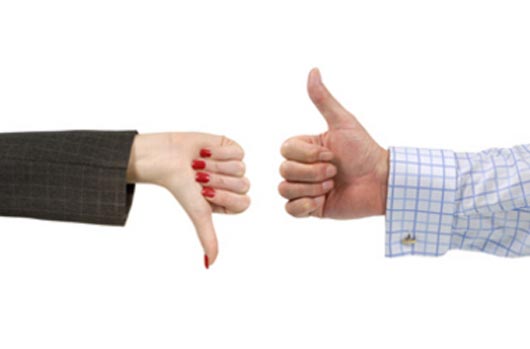 -Sven Walroos, clinical psychologist.
Anchor # 2:LIVE GRATEFULLY
Issue: Comparison is the root of inferiority Principle:“Don’t whine- be grateful”
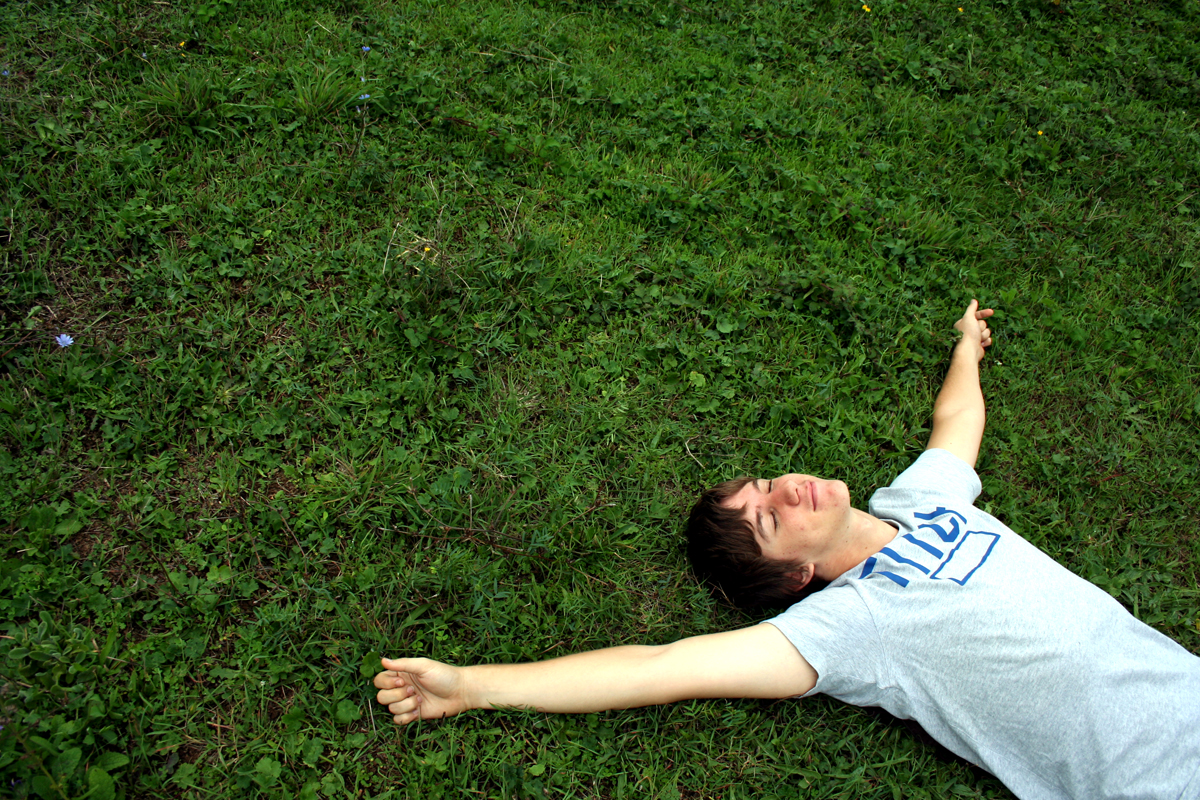 COMPARISON 	  can
	  eat
	   us
alive…
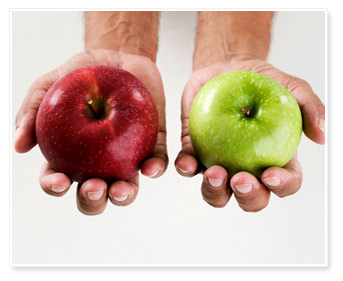 …and rob us of joy, relationships, Confidence and peace.
In the process, it saps our energy and drains us of enthusiasm
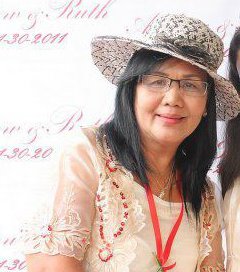 Gratitude is the 
“life-giving” antidote to the negative impact of comparison
Anchor # 3:LISTEN INTENTLY
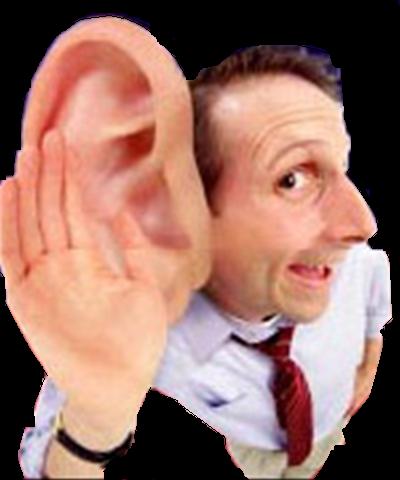 Issue: “Seek first 
to understand”Principle:Understanding, not agreement, is the key to conflict management
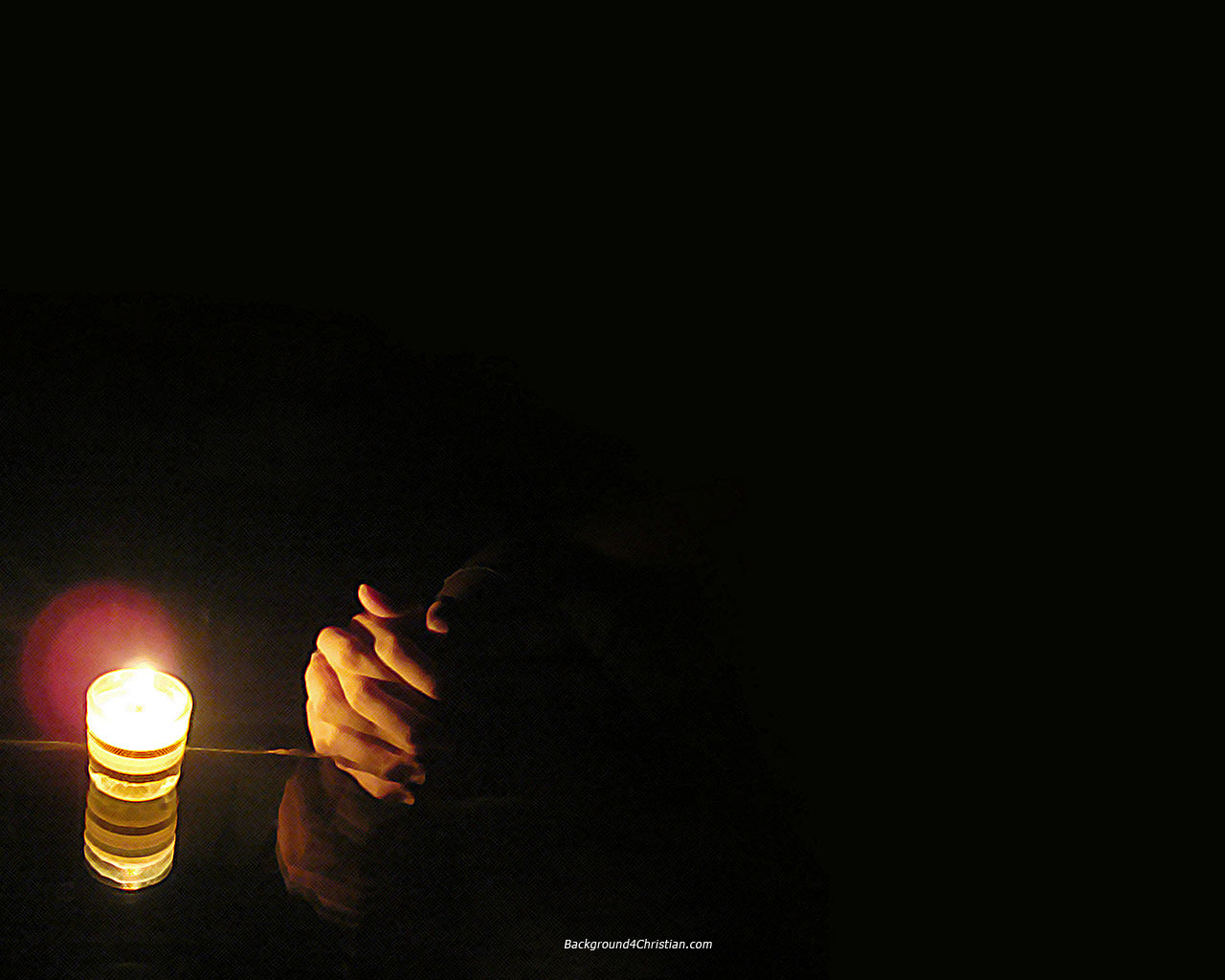 theological vision (what I believe about people / what I “see” in them) precedes organizational vision.  (What I want for the church, district, field or region.)  


“God, please give me
Your eyes and ears to
really ‘see’ and ‘hear’
the people
with whom I work.”
two growth producing questions:
 “What can I learn?  
 “How can I change?”

two growth inhibiting questions: 
 “Why me? 
 “What if…?”
Anchor # 4:FORGIVE FREELY
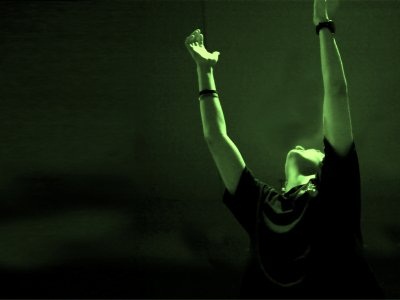 Issue: Be proactive in extending forgivenessPrinciple:A spirit of forgiveness transforms and empowers leaders
“Father, forgive them, for they do not know what they are doing”
Luke 23:34 (NIV)
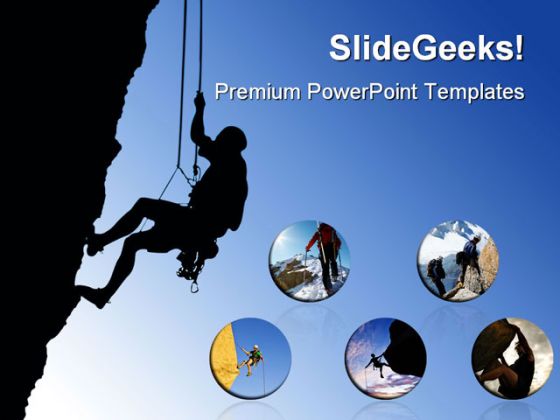 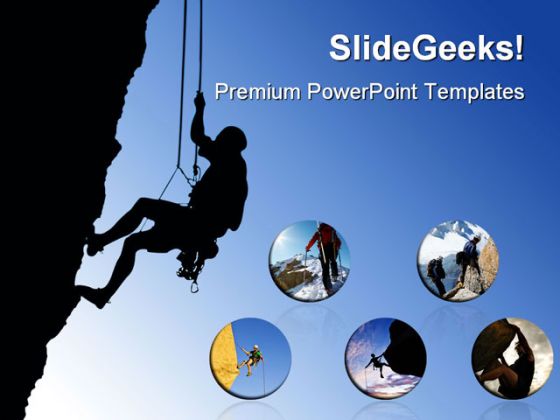 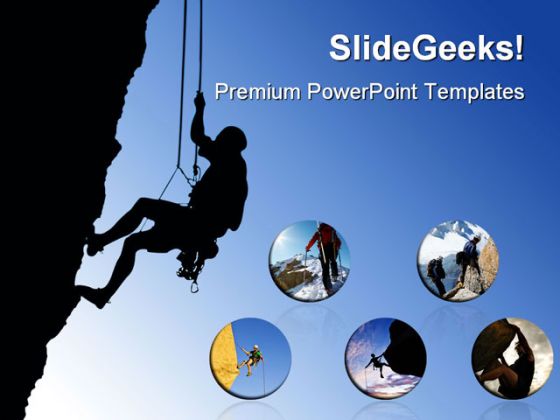 “Great leaders,” we are told,
“are shaped
in the most challenging and difficult times.”
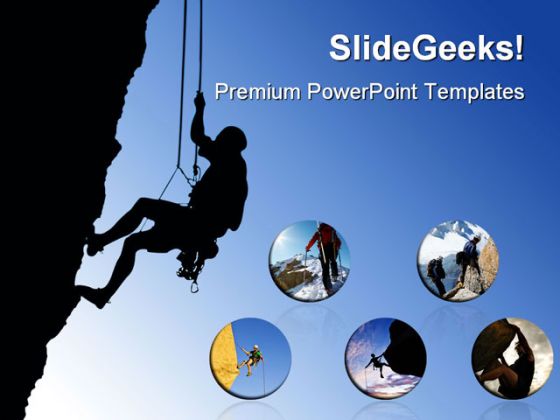 Anchor # 5:LEAD DECIVELY
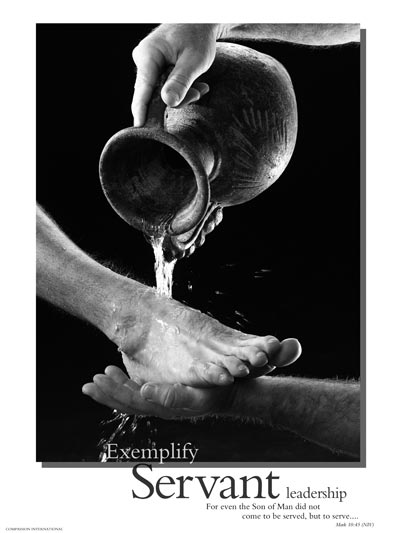 Issue: Christian leaders combine deep humility, clear vision,
and fierce resolvePrinciple:Our holiness testimony is reflected in and through the way we make and implement decisions
If decisive leaders are to move from the preferred vision to achieved results, they must give passionate attention to the leadership roles of:

 Dreaming and planning
 Organizing and administering
 Motivating and encouraging
 Evaluating and reviewing
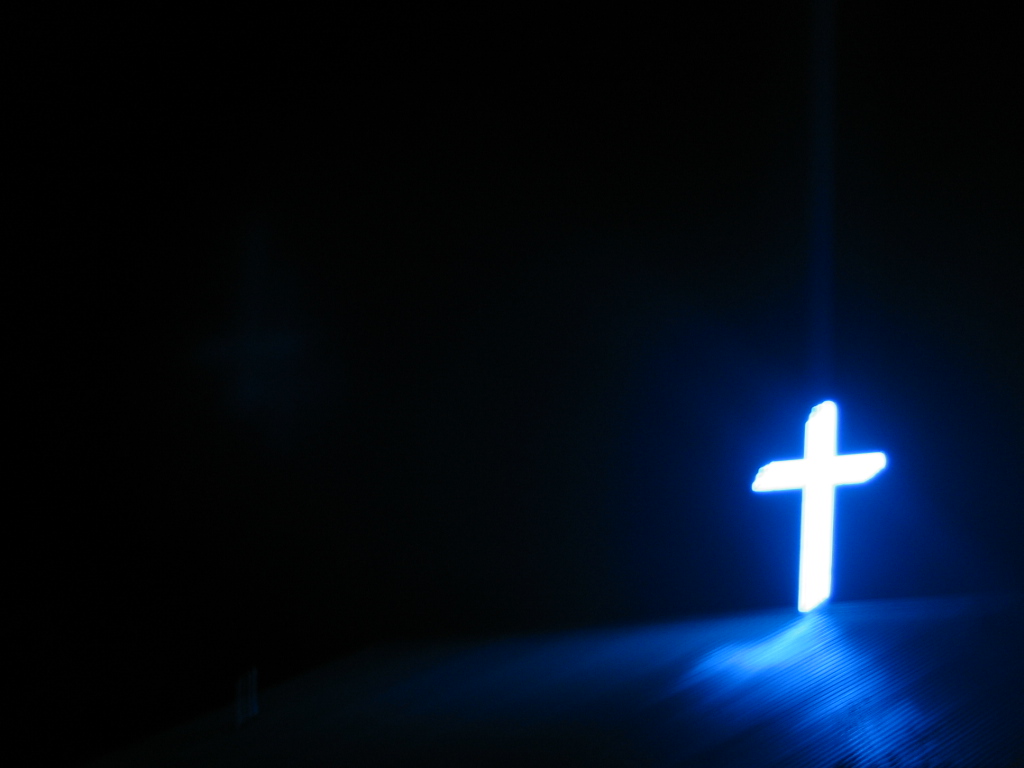 PLANNING CYCLE
1. Understand
  your Mission:
OVERARCHING
MISSION STATEMENT
4. Implement your plan:
COMPREHENSIVE IMPLEMENTATION PLAN
2. Asses your Situations

SITUATION ASSESSMENT
Continually review and revise your strategy:
REVIEW AND REVISE
3. Develop your Goals:
PERSONAL/
PROFESSIONAL
GROWTH GOALS
Leaders who inspire others…

..  are deciders rather than drifters.
..  know where they are going, and  
       how they are going to get there.
3… are results-oriented and not just 
       activity-oriented.
4… establish growth goals, and are 
       among the 3% who write down 
       these goals.
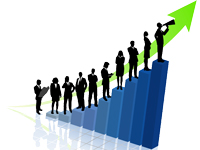 Leaders who inspire others…

5… pursue goal setting in the context   
      of a broader planning strategy.
6… develop a mission statement, and 
       are mission-driven.
7… dream great, God-inspired 
       dreams, and understand 
       leadership is the transference
		of vision. A goal is a
		dream with a  deadline.
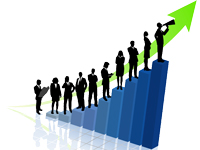 Leaders who inspire others…

8… are constantly involved in an 
       ongoing (SWOT) analysis of 
       their constituents.
9… work hard at detailing 
       programs and plans. 
10…continually reviews and 
       revises the planning strategy   
      for growth.
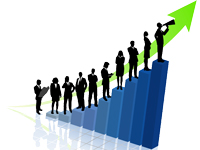 “Expect great things from God
and attempt great things 
for God.”
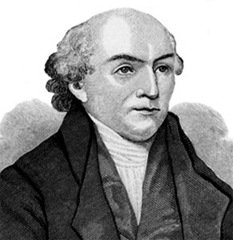 -William Carey
We move ahead -- decisively – through: 

prayer, with them, for them and for “me” as leader; 

collaboration, involving them when and where we can in the process; 

and with gratitude, thanking God, and “them” for their gifts, talents, abilities and testimony of faith in Jesus as Lord.
To lead decisivelywith Christian humility,develop and nurture:
____ Listening and communicating skills____ Timing and processing skills____  Affirming and encouraging skills ____  Asking and Inquiring skills____ “Gift” discernment 
    and delegation skills
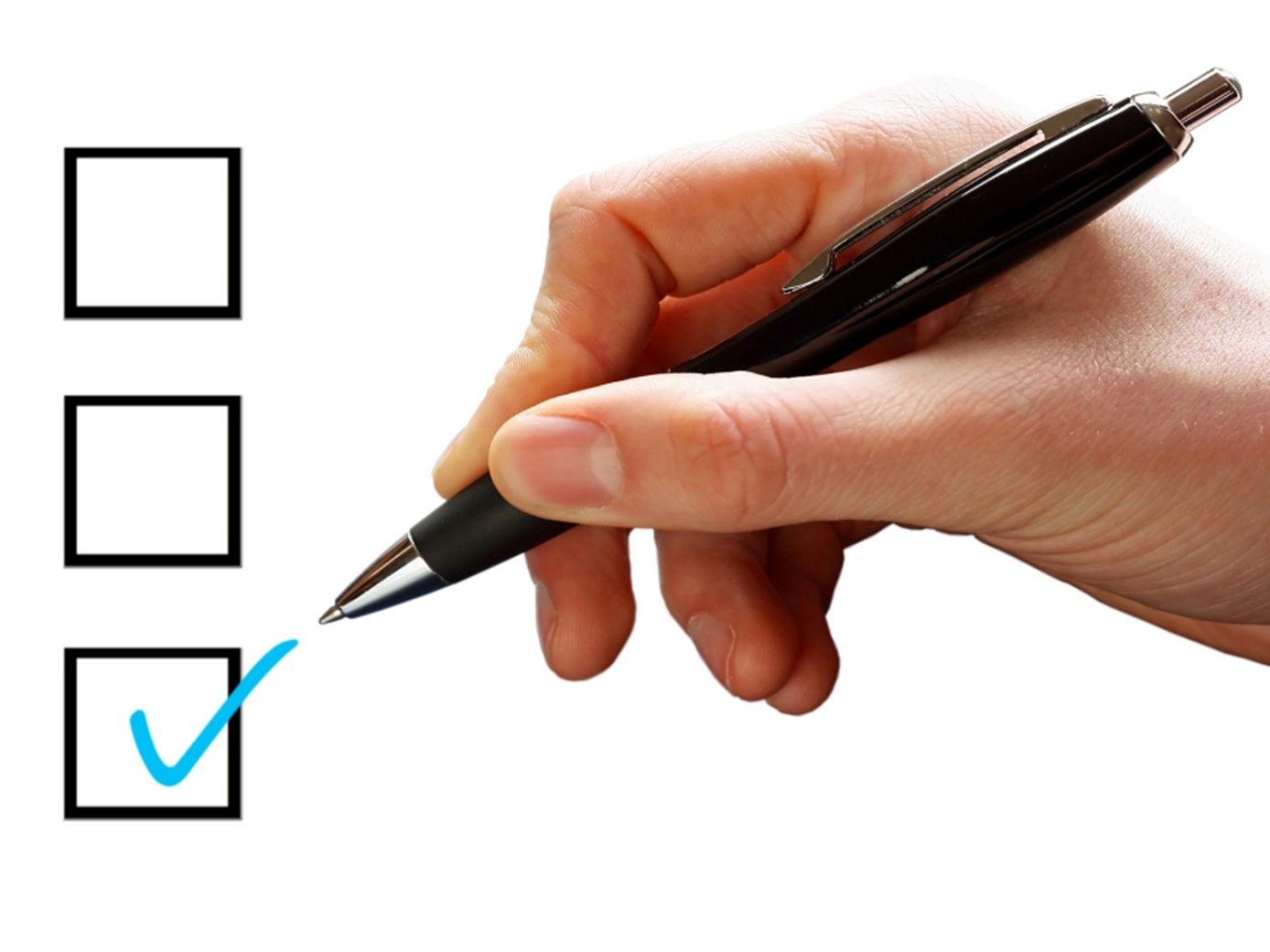 Anchor # 6:LOVE DEEPLY
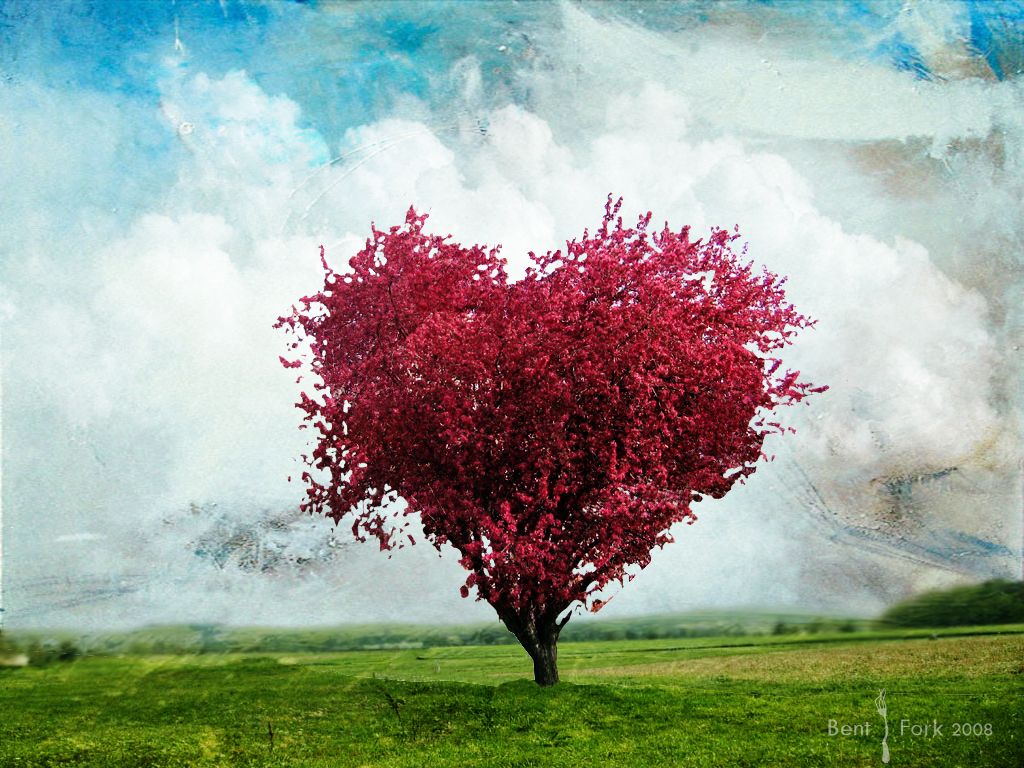 Issue: Value people not power (or position)Principle:The evidence of leadership is seen in the lives of the followers
Focus on the things




 
that unite us,
not divide us.
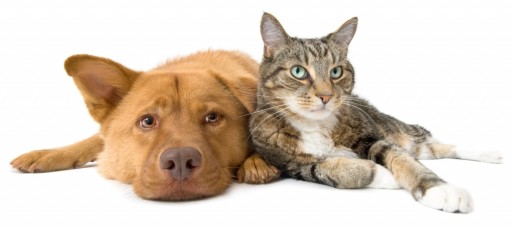 Leaders who inspire others…_____ #1. Set Clear Standards (or 	      Expectations)___ #2.	Expect the Best___ #3.	Pay Attention___ #4.	Personalize Recognition___ #5.	Tell the Story___ #6.	Celebrate Together___ #7.	Set the Example
ENCOURAGING THE HEART	James Kouzes and Barry Posner
Anchor # 7:PRAY EARNESTLY
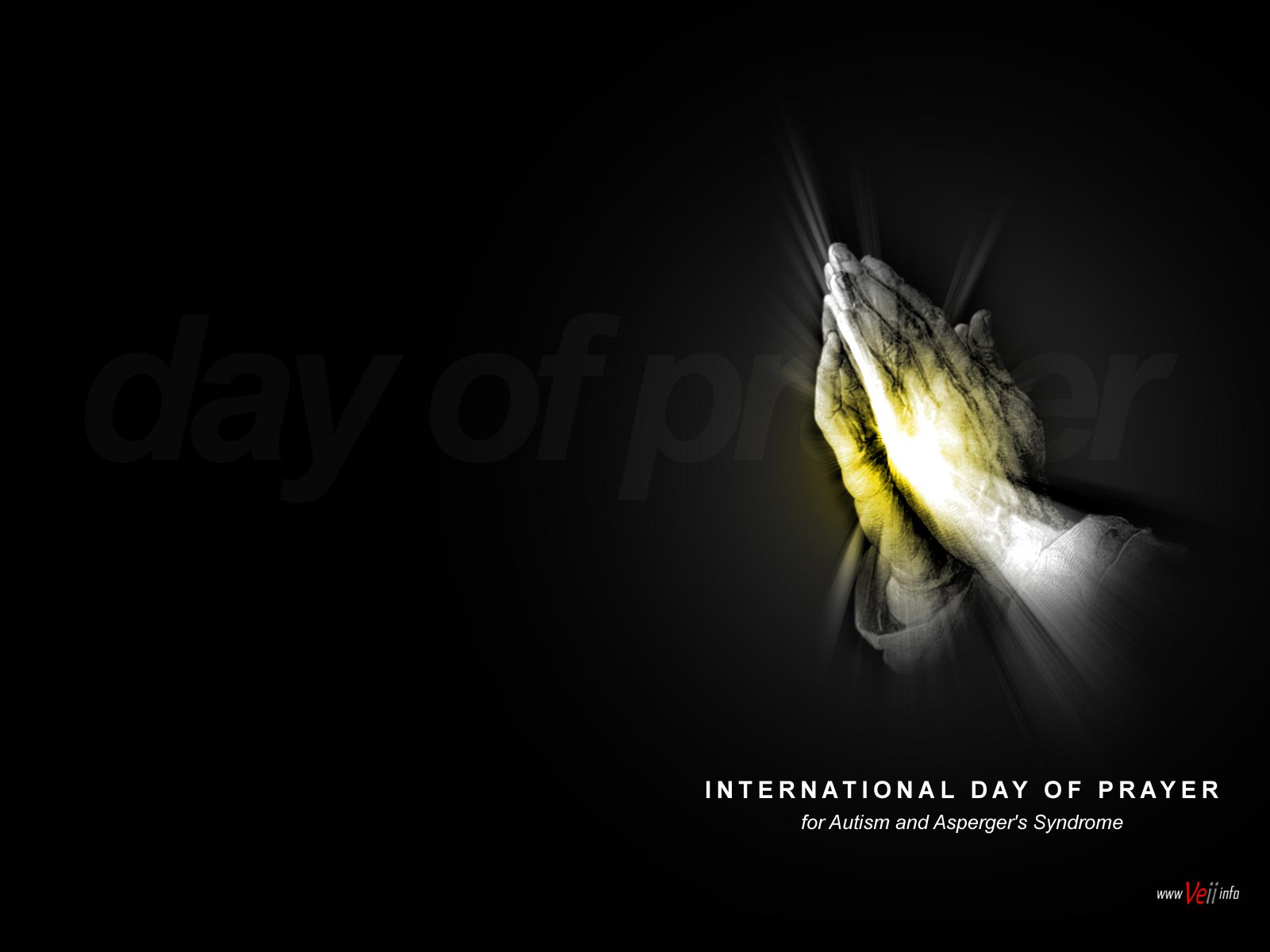 Issue: Some issues are resolved only through prayer and dependence on GodPrinciple:Recognize that God can work in us to become the change we desire to see in others
In the midst of experiencing honest and intense differences
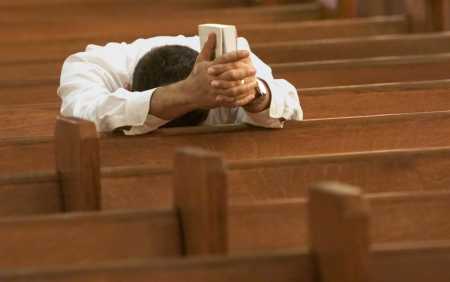 between good and godly people, the “pray-er” can be changed and transformed!
“Leaders with the mind of Christ seek to humbly lead others, for the purpose of inspiring and enabling them, through teaching, collaboration, and example, to live their lives under the Lordship of Christ, and to understand, accept, and fulfill their ministry to each other, their vocational mandate, and their mission in the world.”ELF- Definition of Christian Servant Leadership
Collins speak of “humility and fierce resolve as essential for Level 5 or top leaders.” You will also discover that Christian servant leaders… __1.  Speak Gracefully.  Watch the words you          speak__ 2. Live Gratefully.  Don’t whine, be grateful__ 3. Listen Intently. Seek first to understand__ 4. Forgive Freely.  Be proactive in extending                    forgiveness__ 5. Lead Decisively.  Combine deep humility            with fierce resolve__ 6. Love Deeply.  Value people, not power__ 7. Pray Earnestly.  Become the change you         desire to see in others.
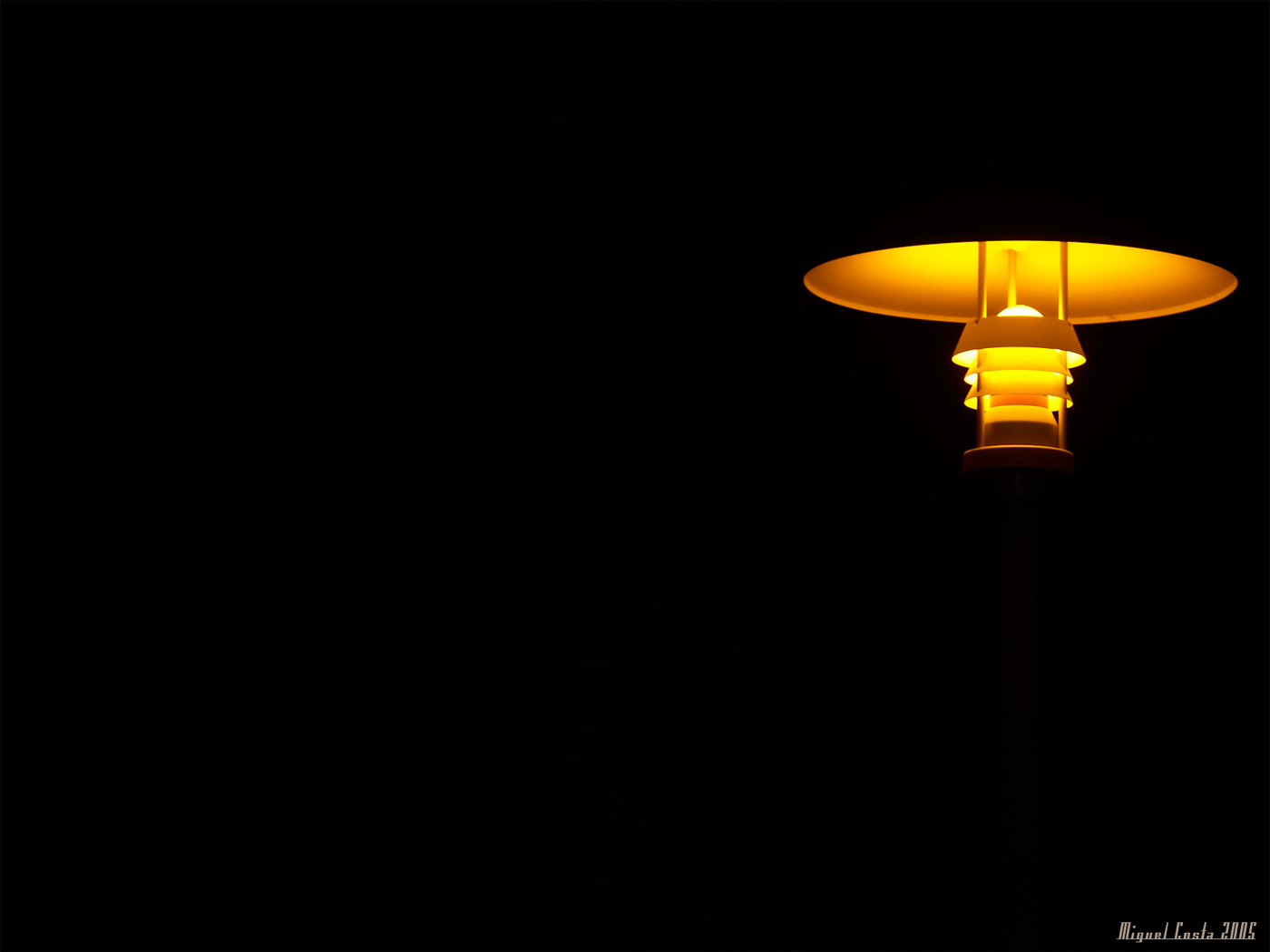 What
new vision,
big goal,
or renewed passion has God given to you today?
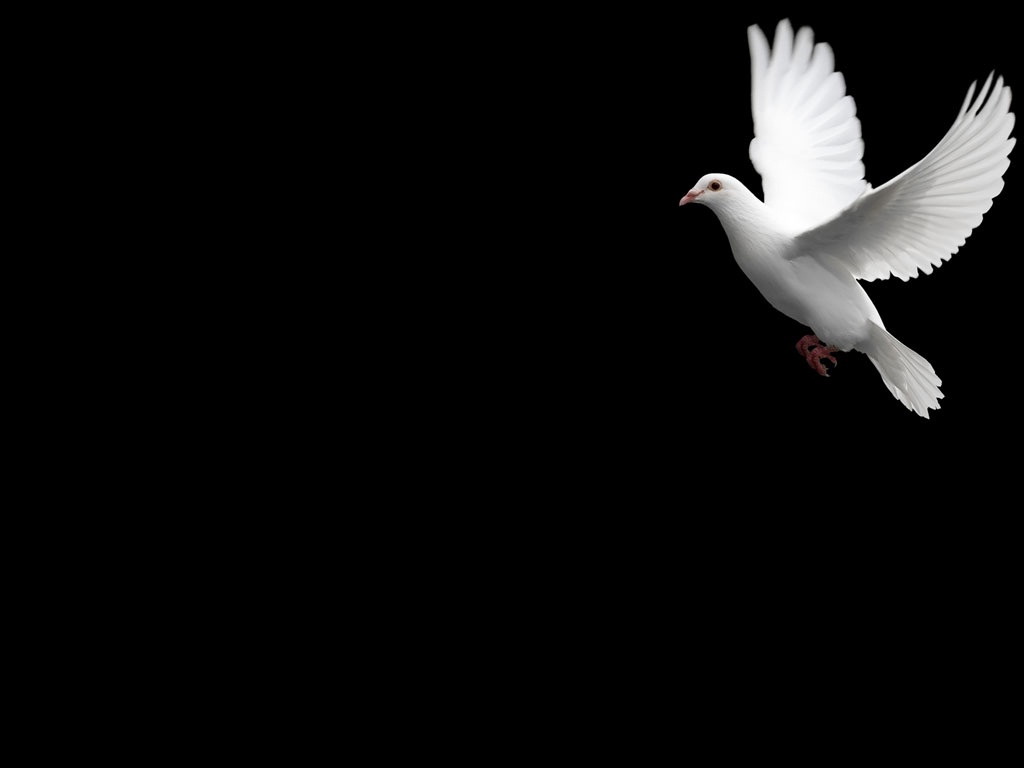 “Whatever happens, conduct yourselves in a manner worthy of the Gospel of Christ.” Philippians 1:27
This is the spirit of holiness: 
Live and lead
with the mind of Christ.
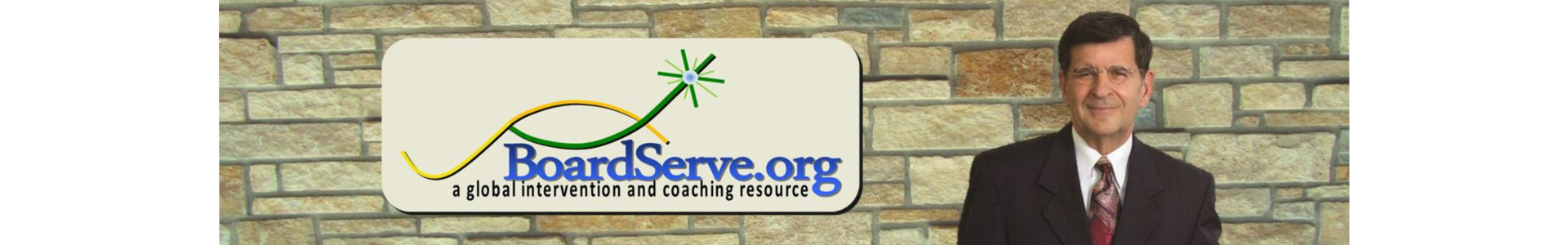 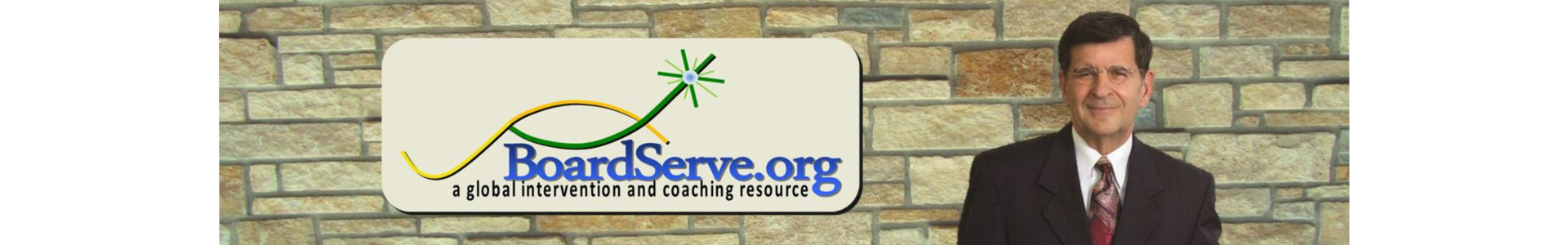 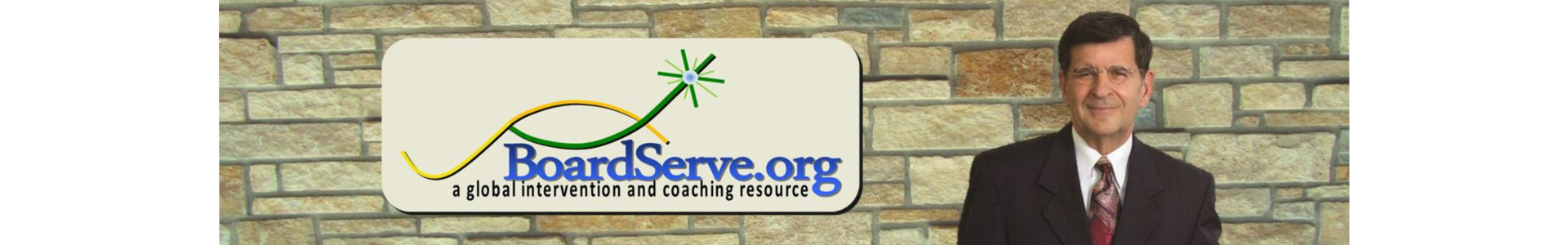 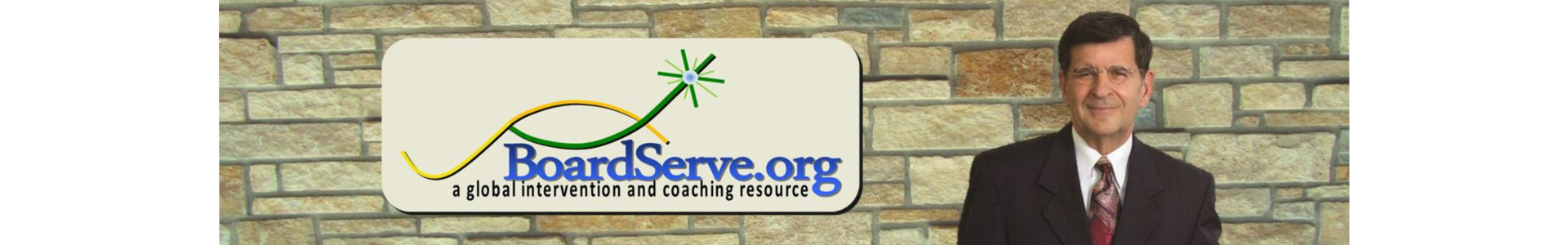 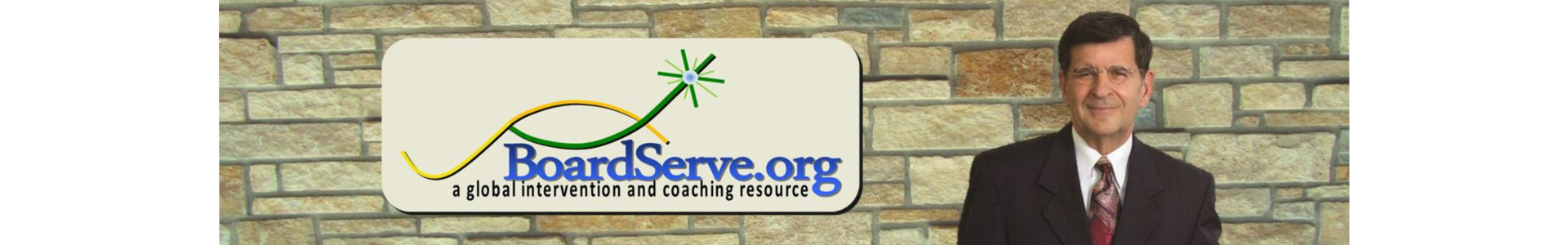